INFLUENCE WORK  OF ENVIRONMENT, AND SUPPORT ORGANIZATION PERCEPTION ON THE PERFORMANCE OF EMPLOYEES IN PT. SUPER SOLID STEEL
ELIFELETO Waruwu

preceptor;
Dra. SETI SULISTYO UTAMI, mm.
INSTITUTE OF TECHNOLOGY AND BUSINESS 
AHMAD DAHLAN JAKARTA
2020
Background
Potential Human Resources is basically one of the capital and holds a most important role in achieving the objectives of the company. So the key to the success of a company is not only the benefits of technology and the availability of funds alone, but the human factor is the most important factor as well.
The working environment is one of the causes of success in carrying out a job, but also can lead to a failure in the execution of the work, because the work environment can affect workers.
Working conditions at PT. Solid Super Steel is still not optimal because the work environment is still not as well controlled as cleanliness, lighting, security, temperature / air temperature in the workplace too hot
Background
Perceptions of organizational support (Perceived Organizational Support/ POS) is level to which an employee believes that organizations working mengharagai their contribution to the care and well-being.
Perceived organizational support (Perceived Organizational Support / POS) should be considered because of the perception of the organizations working support as factors that influence the performance of an employee as a form of response to an employee to a job or work environment in certain situations.
Background
The performance of a company employee plays a very important. Because reciprocation of the company is highly dependent on the performance of the employee's own results. An employee who has competence in carrying out a particular type of work will certainly get results.
Employee performance is the result of the quality and quantity of work that is achieved by every employee in performing the duties and responsibilities assigned to him.
Formulation of the problem
Formulation of the problem
How the work environment influence on employee performance in PT Solid Super Steel?
How to influence the perception of organizational support on employee performance in PT. Solid Super Steel?
How much influence the work environment and organizational support simultaneous perception of the performance of employees at PT. Solid Super Steel?
Research purposes
Research purposes
To analyze the environmental effects on PT. Solid Super Steel.
To analyze the perceptions of organizational support to the PT. Solid Super Steel.
To analyze the influence of the working environment and organizational support simultaneous perception of the performance of employees at PT. Solid Super Steel.
Variables and Indicators Research
exposure
Color
Air temperature
Humidity
Work environment
Justice
Support from boss
The award of the organization and working conditions
Perceptions of Organizational Support
Purpose
Standard
Feedback
The means
Competence
motive
chance
KinGov
operational Variables
variables
Indicator
Scale
Definition
Working Environment (X1)
According to Afandi, (2016: 51) "The work is Everything around employees and can affect in carrying out the tasks entrusted to him".
According to Afandi, (2016: 57) Indicators work environment is as follows:
1. Lighting
2. Color
3. Temperatures
4. Humidity
Likert
Perception Support Organizations (X2)
According Rosyiana, (2019: 61) "The perception is the perception of organizational support to the company's employee-related contributions and concerns of the company to employees".
According Rosyiana, (2019: 62) In the perception of organizational support are variable through three indicator:
1. Justice
2. Support from boss
3. Appreciation of the organization and working conditions
Likert
performance (Y)
According to Hery (2019: 32) "The performance is a process of how the work in progress to achieve the outcomes. The work itself also performed ".
According to Hersey, Blanchard and Johson (In Hery 2019: 39-41)
1.Tujuan 5.Kompetensi
2.Standar 6. Motif
Behind 3.Umpan 7. Opportunities
4. Tools or means
Likert
Research methods
In this study the author uses descriptive research method, quantitative and associative.
variables
Working Environment (X1)
Perception Support Organizations (X2)

Dependent variable
1. Employee Performance (Y)
Research variable
Saturated Sampling Techniques
Total population of less than 100
Population 67 employees use all the sample
Sampling technique
1. Research Field (Field Research)
Observation
questioner
2. Research Library
Research techniques
Data analysis technique
Validity (r count> r table then valid)
Test reliability (Cronbach alpha values> 0.60 hence reliable)
Quality Test Data
Normality Test (asym sig value> 0.05 then normal distribution)
Autocorrelation test (test method Durbin-Watson)
DW (-2) positive autocorrelation
DW (between -2 s / d +2) no autocorrelation 
DW (above +2) negative autocorrelation 
Multiple Linear Regression.
Classic assumption test
Correlation Coefficient Test (in consultation with the interpretation table)
Test Coefficient of Determination (R2)
coefficient test
Partial Test (T) - tarithmetic > ttable the effect
Simultaneous Test (F) - farithmetic> ftable then influence simultaneously (together)
Hypothesis testing
Correlation table
Discussion result1. Test Environment variables validity work
2. Test the validity of variables Perception Support Organizations
3. Test validity variable Employee Performance
test Reliability
test Nomalitas
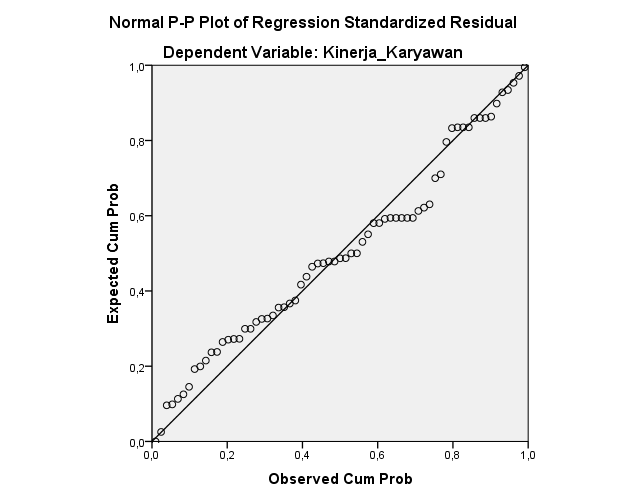 test Autokoralasi
coefficient test
Hypothesis testing
CONCLUSION
In the column coefficients model 1 sig 0,000, less than the probability of 0.05. (0.000 <0.05), whereX1 has tarithmetic namely 4.913 with tarithmetic = 1.998 (df = 67-2-1 = 64 at 0.05).
Likewise premises Variable X2 have tarithmetic ie 13.194 ttable= 1.998 (df 67-2-1 = 64 at 0.05). so tarithmetic > ttable
That is, two partial tersebeut variables have a significant influence on employee performance.
Discussion Test
The results of the analysis can be seen that the large value of farithmetic179.730 and significant value of 0.000 with a significance level of 5% where the value 0.000 <0.05. It can be concluded that there is a positive and significant influence between the variables and Perception of Work Environment on Employee Performance Support Organization.
Percentage of the influence of the independent variable on the dependent variable indicated by the results of the analysis determinasi2 coefficient on the value of R square of 0.849. Thus, the influence of Work Environment and Perceived Organizational Support simultaneously (together) the Employee Performance is 85%, while the remaining 15% is determined by the influence of other variables in the regression model.
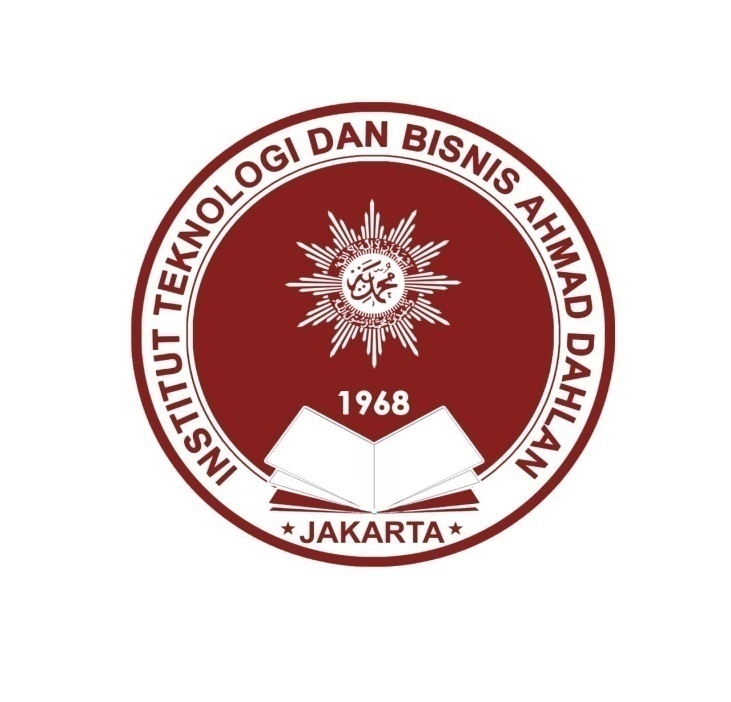 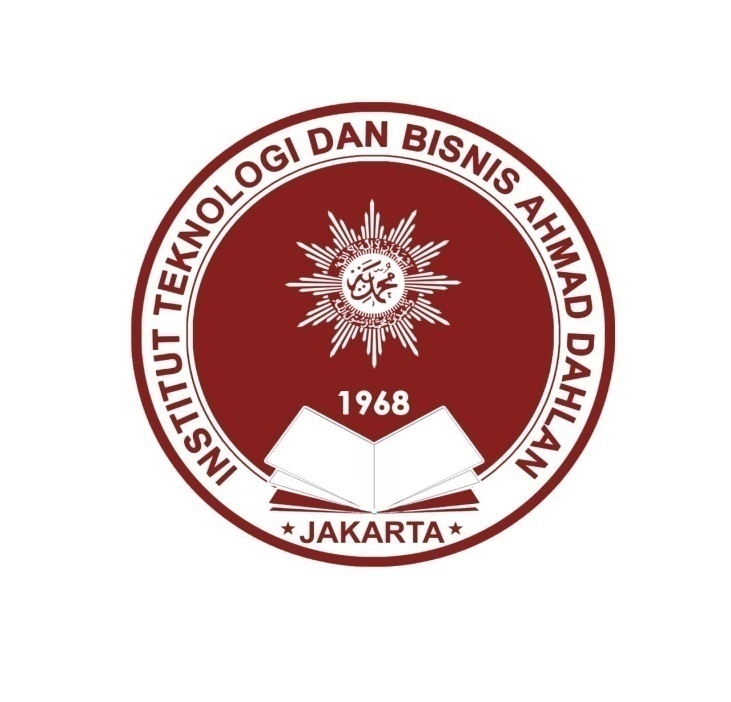 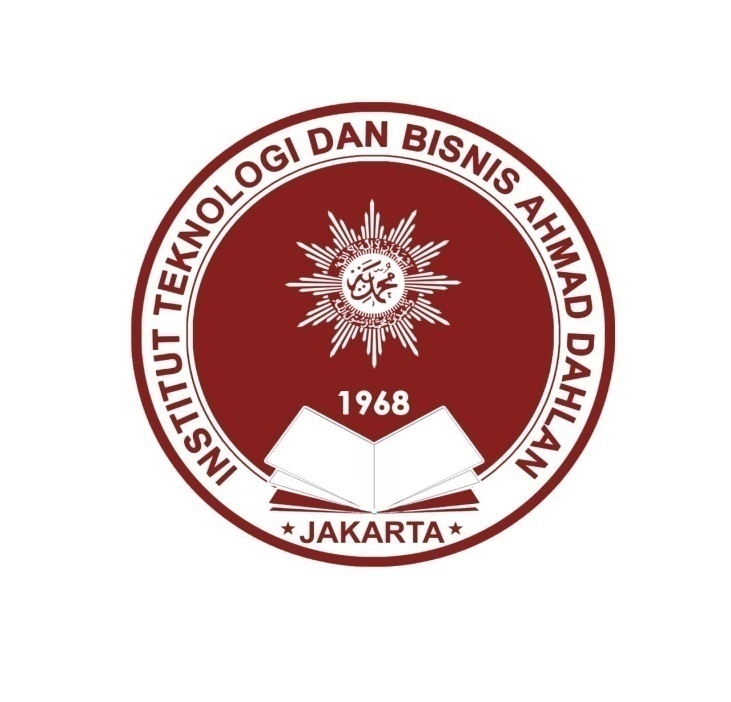 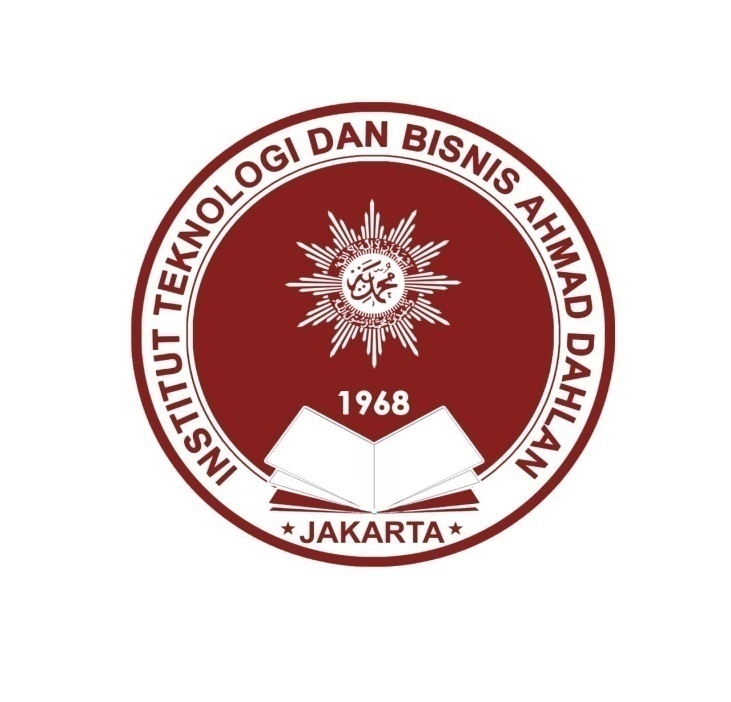 Thank you